노을지는 실루엣  사진 만들기
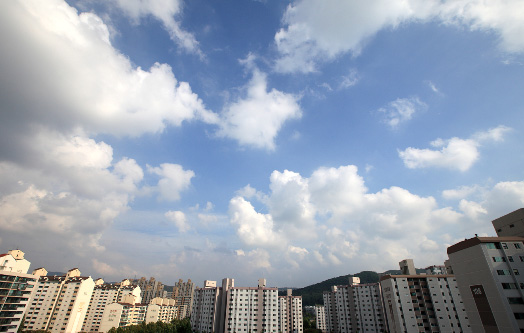 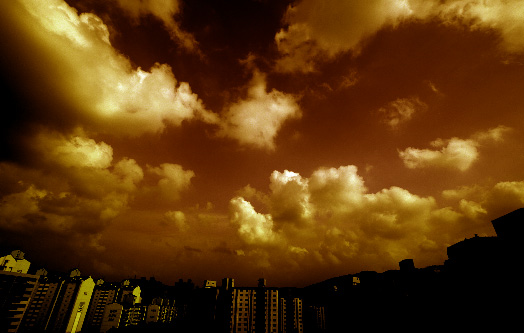 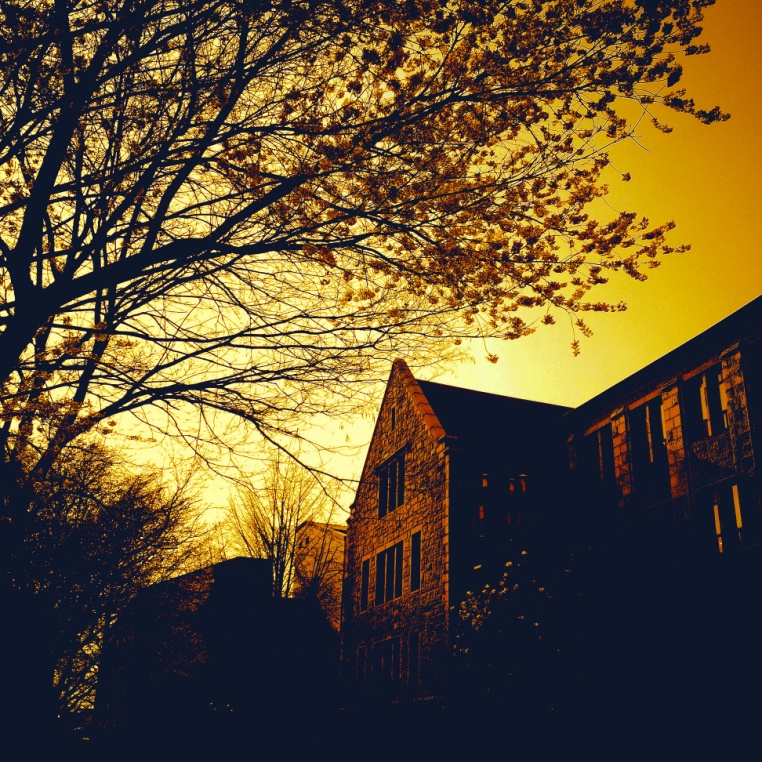 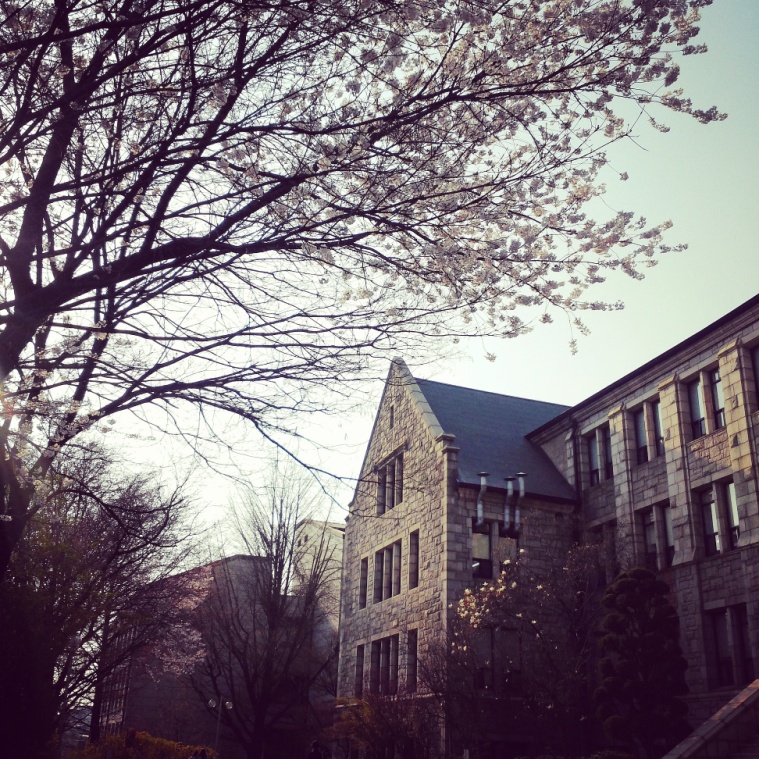 노을지는 실루엣  사진 만들기
파일>open
레이너>new Adjustment layer> Curve>위쪽으로드레그





layer> New Adjustment Layer>Color Balance
Shadow :   Cyan(Toward Red), Magenta(Toward Green), Yellow(Toward Yellow)
Midtones: Cyan(Toward Red), Magenta(Toward Left), Yellow(Toward Left ) 
Highlight:  Cyan(Toward Left ), Magenta(Toward Left ), Yellow(Toward Left)
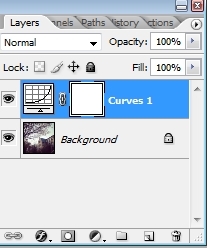 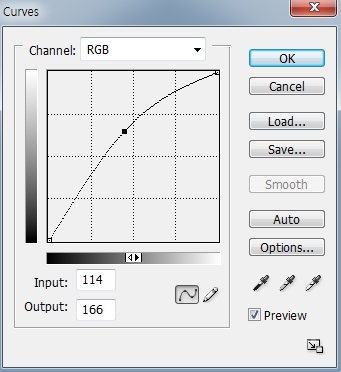 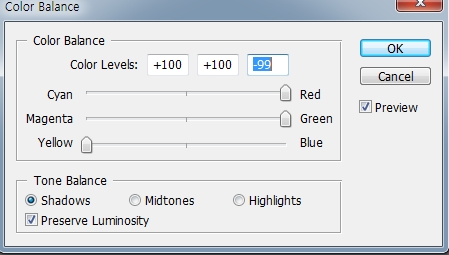 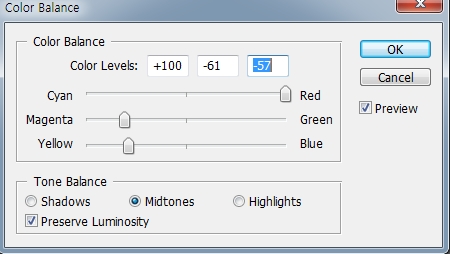 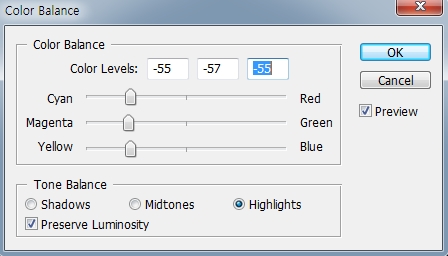 노을지는 실루엣  사진 만들기
실루엣을 만들기 위해, 
백그라운드 레이어선택, 백그라운드 눈만 체크 , Curve,Color Balance는 눈 체크 풀고 가야 >채널 선택> blue채널 선택> >blue채널 Drag 해서  create new channel로 끌고가 클릭
                                                                







-    blue copy channel만들어짐
- Blue copy channel위에서> image> adjustment>level 검은 부분과 흰 부분으로 분명하게하기 위해
   검은 흰 레벨을 가운데 쪽으로
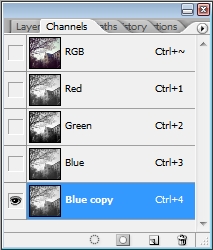 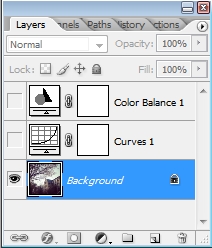 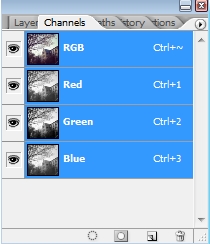 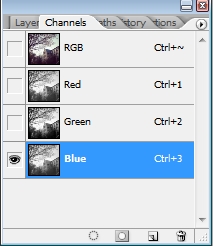 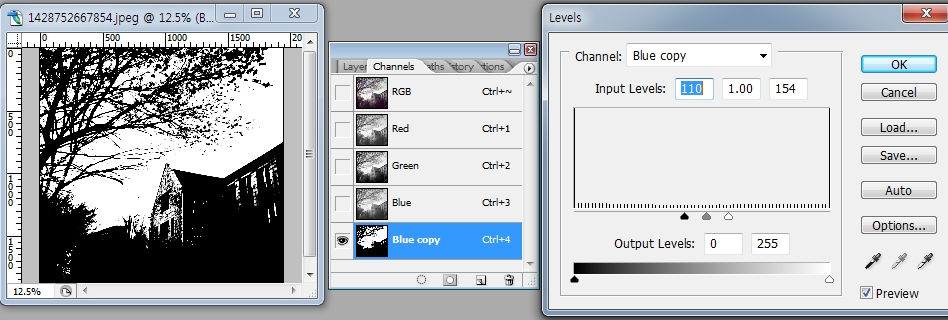 노을지는 실루엣  사진 만들기
CTRL키 누른 채 Blue copy채널을 클릭>RGB채널 클릭







LAYER로 돌아가서 Color balance 위에 새 레이어 추가






At the new layer>Add Layer Mask>  Choose mask thumbnail> CtRL+I
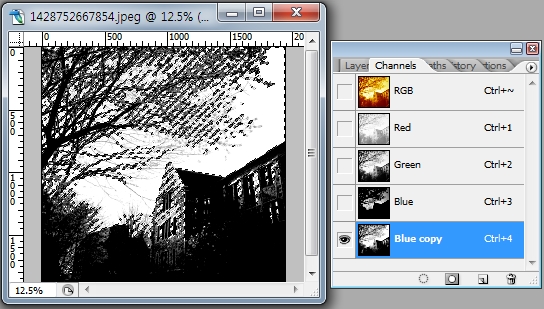 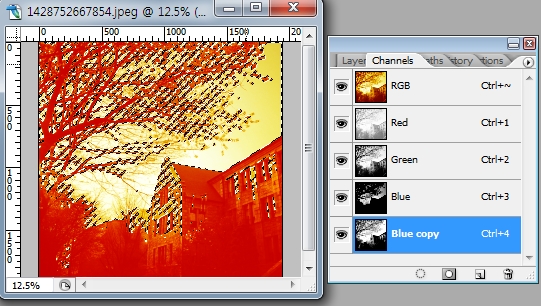 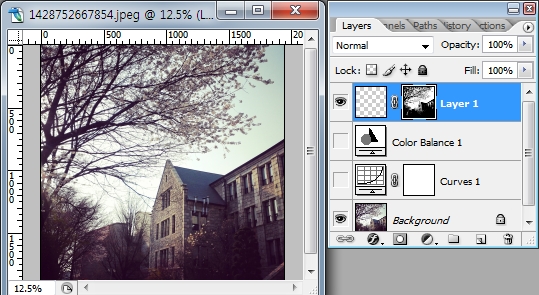 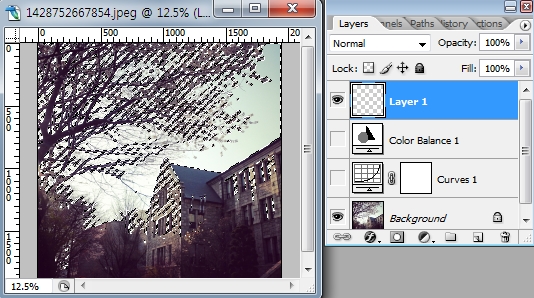 노을지는 실루엣  사진 만들기
그  레이어에 Layer Mask(밑에 두 번째)  마스크 섬네일 선택해서
Foreground:black, background:white> 이미지 섬네일 선택해서 전경색을 검정색으로 채우기 위해>  AIT+DELETE 
레이어 눈 모두 클릭
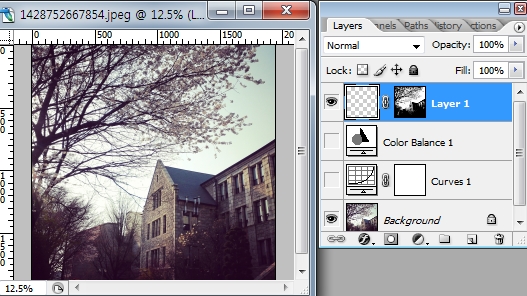 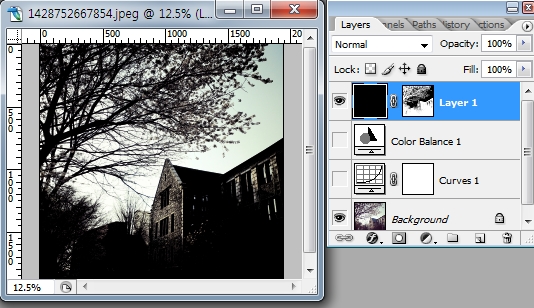 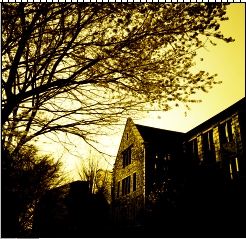 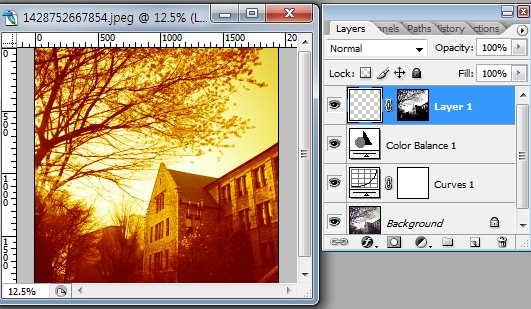